Алгоритми з циклами
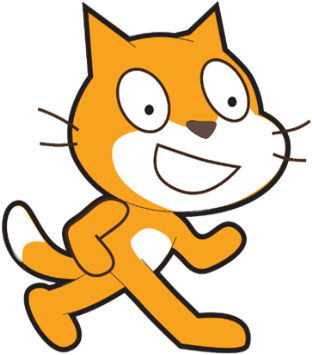 4 клас Урок № 27
Вчитель інформатики
Набухотна Тетяна
Епіграф
Все, що відбувається один раз, може більше ніколи не повторитися. 
Але все, що повторилося двічі, обов’язково станеться і втретє.
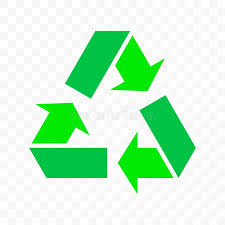 Пригадайте:
Що таке алгоритм?
Які типи алгоритмів ви знаєте?
Хто такий виконавець алгоритму?
Хто може  бути виконавцем?
Що таке команда?
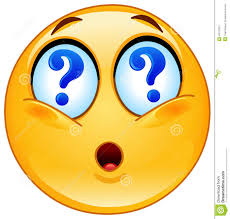 Пригадайте:
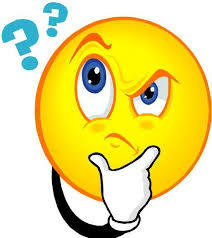 6. Що таке Scratch?
7. Хто є виконавцем у середовищі Scratch?
8. Наведіть приклад алгоритму.
9. Що таке цикл?
10. Наведіть приклад циклу у природі.
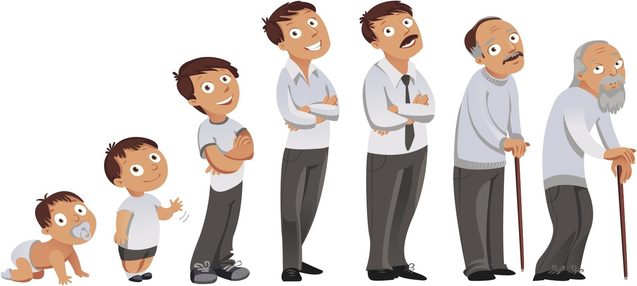 Поняття циклу
Частина алгоритму, яка може повторюватися | кілька разів, називається циклом.
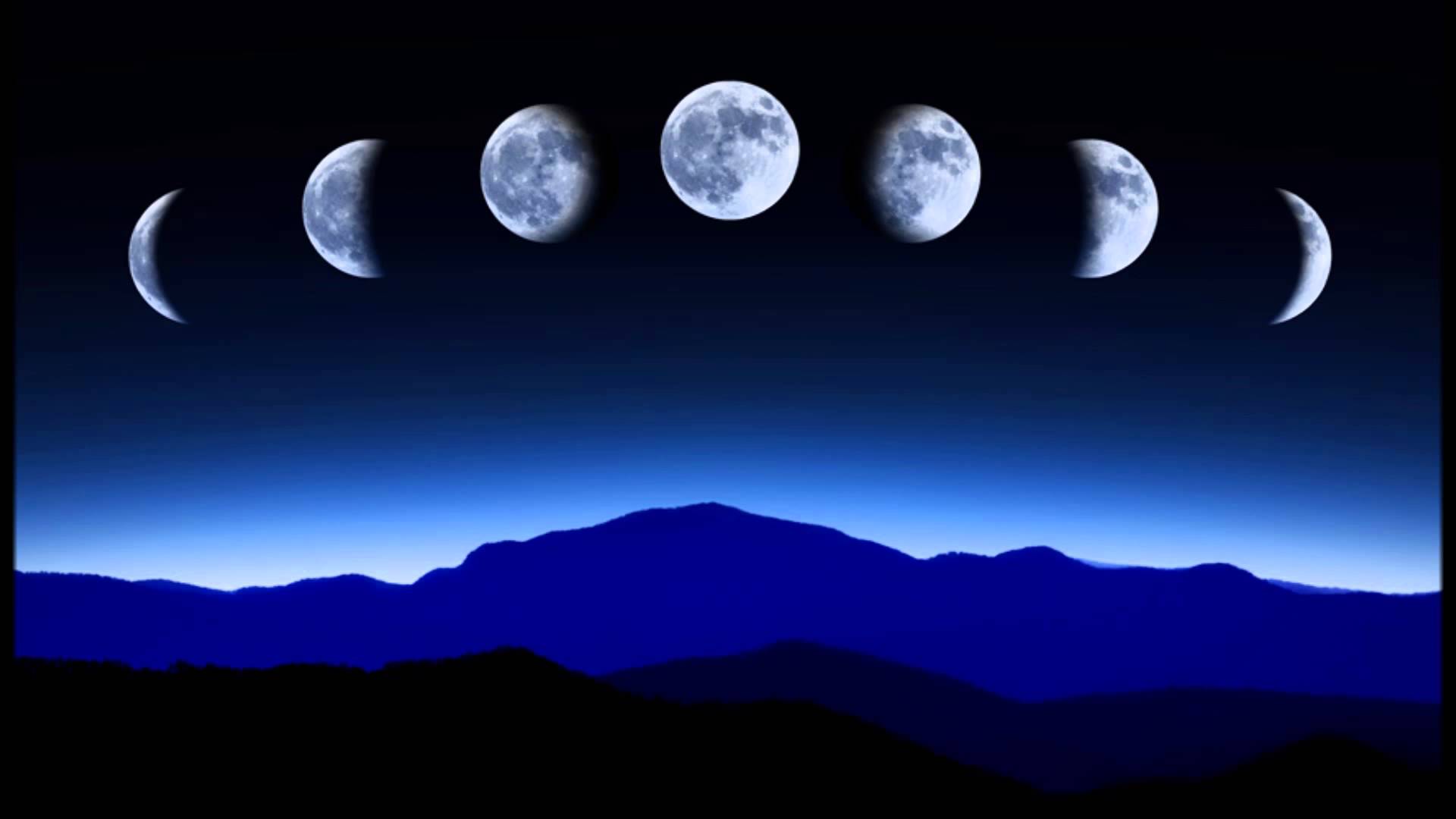 Приклади циклів у природі
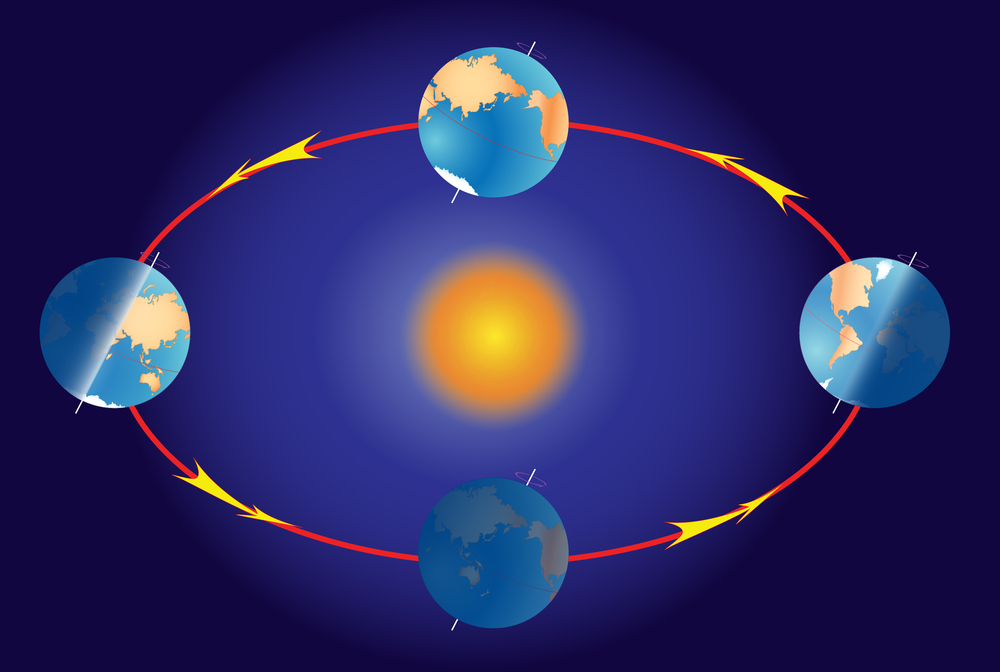 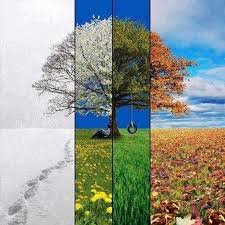 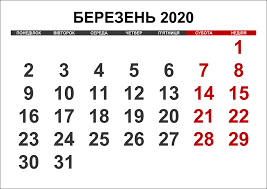 Приклади циклічного процесу
Циклічними називаються процеси, в яких дії повторюються в одній і тій самій послідовності. Прикладом циклічних процесів є зміна днів тижня, де дні повторюються у чіткій послідовності, адже ніколи не траплялося таке, щоб після вівторка наступала п’ятниця чи після суботи середа.
Приклад циклічного процесу
До циклічних процесів також належать зміни пір року, зміна місяців та чисел у календарі. Всі ці процеси завжди повторюються у однаковій послідовності.
Фізкультхвилинка для очей:
Фізкультхвилинка для очей:
Очі треба нам здорові, щоб світ дивиться кольоровий!
Подивились вправо, вліво, вгору, вниз, собі на ніс!
Знову вправо, знову вліво і покліпали очима!
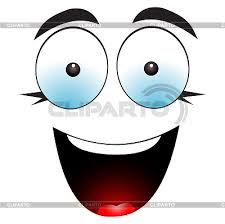 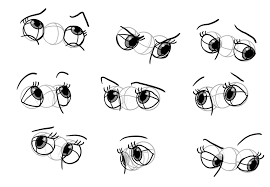 Інструктаж з правил техніки безпеки
Працюємо самостійно:
Складіть та виконайте власний алгоритм. Запишіть готовий алгоритм у зошити.
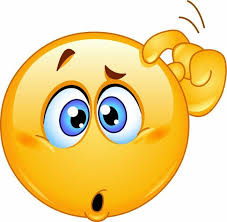 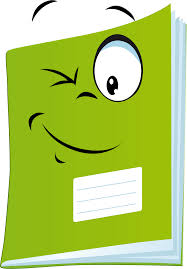 Рефлексія
Що нового сьогодні дізналися?
Чого навчилися?
Що сподобалось на уроці, а що ні?
Чи виникали труднощі під час роботи зі Scratch?
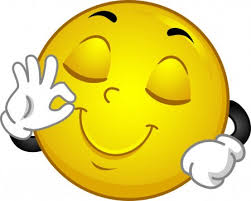 Домашнє завдання:
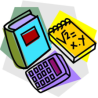 Читати § 27
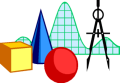 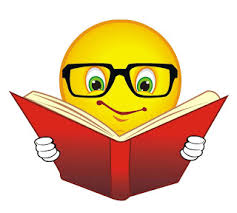 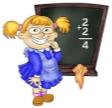 Дякую за увагу!
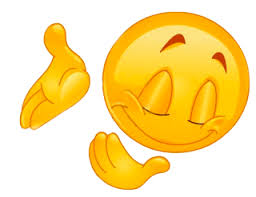